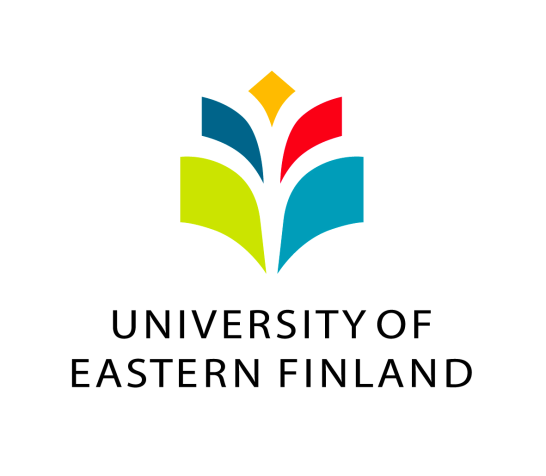 Data Persistence in Android
8.3.2013
Content
Overview
Preferences
Using files
Using databases
Network connection
Storage Options
Android provides several storage options for
		Private data
		Public data
		Depends on space requires
.
Data Storage options
Shared Preferences
Store private primitive data in key-value pairs.
Files
Store private data on the device memory.
Store public data on the shared external storage.
SQLite Databases
Store structured data in a private database.
Network Connection
Store data on the web with your own network server.
Shared Preferences object
It provides  general framework for saving  and  retrieving 
To  get  Shared Preferences,  use
	getSharedPreferences(String  name)  Use  if  you  need   multiple  preference  ﬁles  (identiﬁed  by  name)  
    getPreferences() 
    Use  if  only  one  preferences  ﬁle  is   needed

To  write  values,  call  edit()  to  get  
 SharedPreferences.Editor  to  be  used  when   adding  values  to  ﬁle
Shared Preferences
Files
Its  possible  to  store  ﬁles  on  the  mobile  device  or  on  a   removable  storage  
 Current  application  folder  only. Exception  throws otherwise
Modes:  MODE_PRIVATE,  MODE_WORLD_READABLE,   MODE_WORLD_WRITABLE .
 Reading   
–  openFileInput()  
Writing  
 –  openFileOutput()  
 Standard  Java  streams  after  that
Files
SQLite Database
Android Provides full support for SQLite 
To create a new SQLite database
 create a subclass of SQLiteOpenHelper
 	 override the onCreate() method, 
execute a SQLite command to create tables in the database.
SQLiteOpenHelper
Sqlite Database
Database communication  
    	call getWritableDatabase() 
              getReadableDatabase() 

It returns a SQLiteDatabase object  for SQLite operations.
SQLite Database query()
Use to execute  SQLite queries, 

Every SQLite query  returns a Cursor

Cursor  used to hold query result and  read rows and columns.

Cursor  points to all the rows found by the query.
Querys
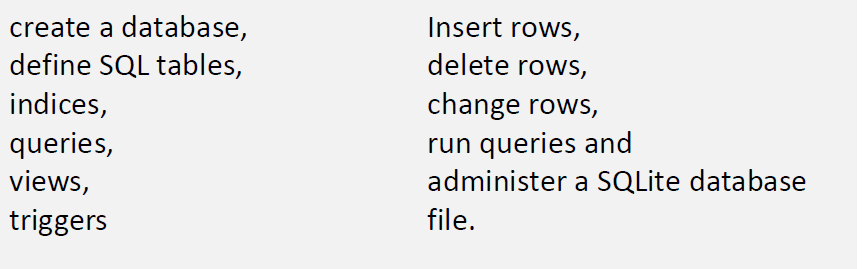 Create SQLite database
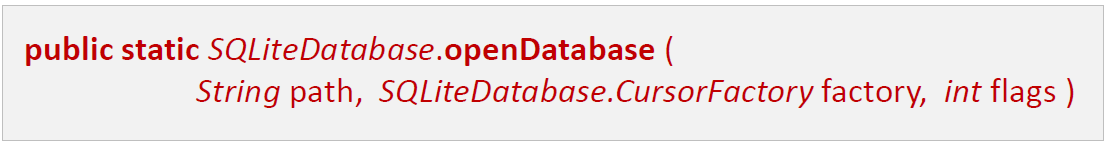 Open the database according to the flags OPEN_READWRITE,OPEN_READONLY CREATE_IF_NECESSARY . 
Sets the locale of the database to the  system's current locale.
Parameters

path         to database file to open and/or create
Factory    an optional factory class that is called to instantiate a cursor when 
                query  is called, or null for default
Flags        to control database access mode
Returns    the newly opened database 
Throws    SQLite Exception if the database cannot be opened
Create SQLite databse
Create SQLite databse
Create SQLite databse
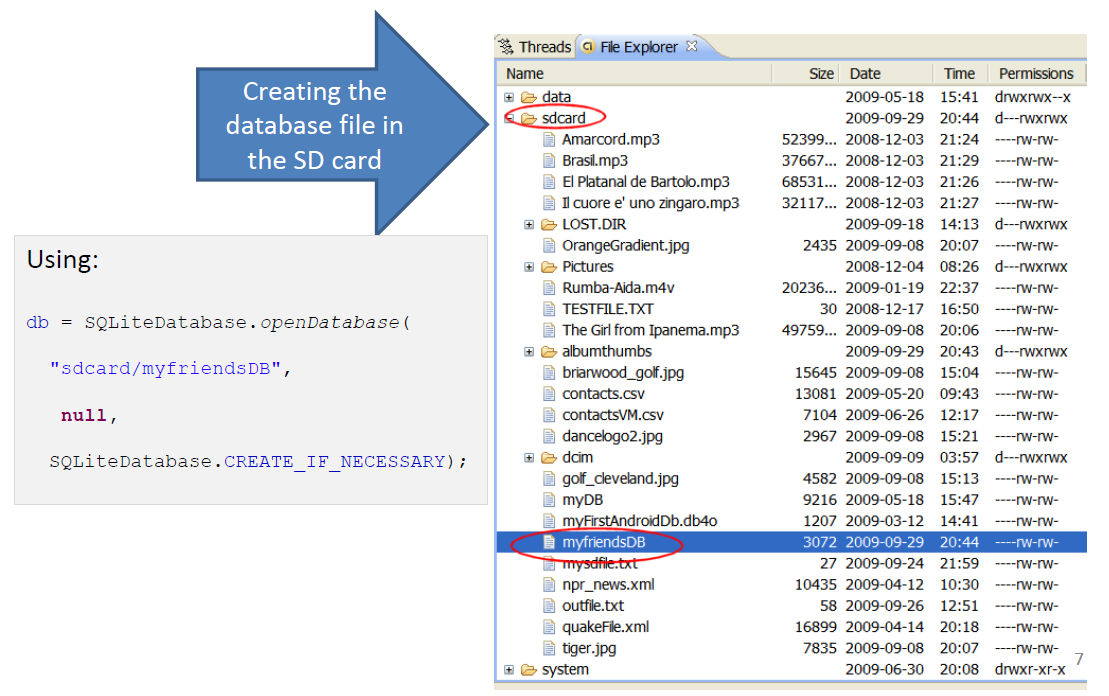 warning
Beware of sharing issues.
 can not access other people’s database resources 
(instead use Content Providers or SD resident DBs).
 
An SD resident database requires the Manifest to include:
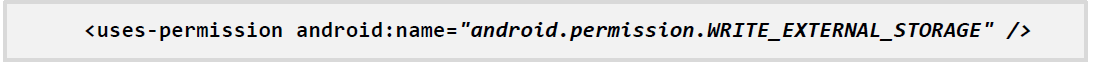 Method 2 SQLITE database
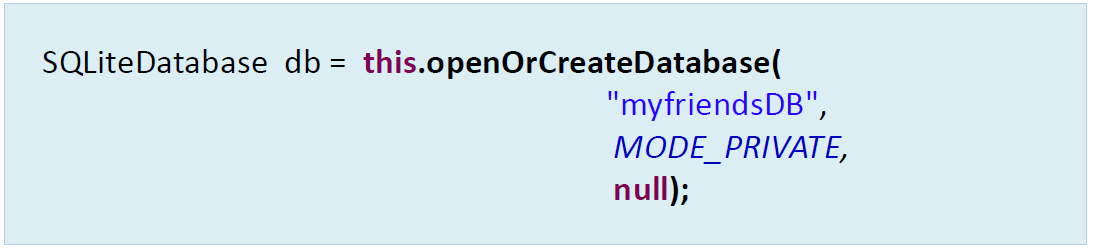 where Default storage location in the devices ram is: 							"/data/data/<CURRENT_namespace>/databases/".

 
  “/data/data/cis493.sql1/databases/myfriendsDB”.
Namespace
Database
Open database
Where:
“myFriendsDB2”is the abbreviated file path.
 The prefix is assigned by Android as: /data/data/<appnamespace>/databases/myFriendsDB2.

2. MODE could be: MODE_PRIVATE, MODE_WORLD_READABLE, and MODE_WORLD_WRITEABLE. 

 Meaningful for apps consisting of multiples activities.
3.Null refers to optional factory class parameter
Inserting Data
Content Values are key/value pairs that are used
when inserting/updating databases
Each Content Value object corresponds to one row in a table
ContentValues newValues = new ContentValues();
 newValues.put("author", “xyz");
 newValues.put("joke", "This is a joke");
 myDb.insert("jokeTable",null,newValues);
Updating Data
ContentValues updatedValues = new ContentValues();

 updatedValues.put("joke", "This is a better joke");

 myDb.update("jokeTable",  updatedValues, "author=‘xyz'",  						//where clause
                        null);                                 //whereArgs
Querying Data with query()
Cursor jokes = myDb.query("jokeTable", 
		                              null, //columns
                                                      null, //where clause
                                                      null, //args if ? in where clause
                                                      null, //groupBy
                                                      null, //having
                                                      null); //orderBy
        if (jokes.moveToFirst()) {
           do {
        	   String author = jokes.getString(1);
        	   String joke = jokes.getString(2);
               ((TextView)findViewById(R.id.hello)).setText(author + 
                                                                                      ": " + joke);
           } while(jokes.moveToNext());
        }
Other Cursor Functions
moveToPrevious
getCount
getColumnIndexOrThrow
getColumnName
getColumnNames
moveToPosition
getPosition
Deleting Data
myDb.delete("jokeTable“, "author='David Janzen'“,  null);